RISIKOANALYSEPlasser milepælene til prosjektet fra usikkerhetsanalysen i malen for risikoanalysen. Her kan du/dere ta utgangspunkt i vurderingene som er gjort for hvert usikkerhetselement. Plasser hvert usikkerhetselement - basert på sannsynlighet og konsekvens - inn i matrisen. Usikkerheter som havner i rødt felt bør prioriteres først, ved å identifisere aktuelle tiltak som kan redusere den aktuelle risikoen til et akseptabelt nivå.
Risikomatrisen bør oppdateres jevnlig gjennom prosjektsyklusen, både for å følge opp pågående tiltak og eventuelt legge inn nye usikkerhetselementer som eventuelt kan dukke opp mens prosjektet pågår.
SANSYNLIGHET
KONSEKVENS
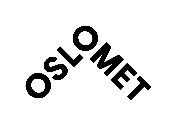 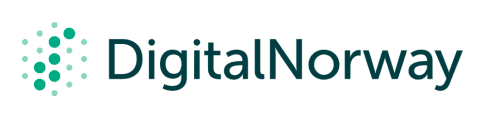 [Speaker Notes: 8sikkerhet gMºr seg gMelGenGe Så Xlike niYåer og Xlike fDser i SrosMektet $rEeiG meG Xsikkerhet forEXnGet meG EeslXtningsSXnkter eller mileS¨ler gir Gere oYersikt oYer Yesentlig Geler DY XsikkerhetsEilGet og hMelSer Gere til å hånGtere Xsikkerheten

Arbeidet med usikkerhet forbundet med beslutningspunkter eller milepæler gir dere oversikt over vesentlige deler av usikkerhetsbildet og hjelper dere til å håndtere usikkerheten. 

rEeiG meG Xsikkerhet forEXnGet meG EeslXtningsSXnkter eller mileS¨ler gir Gere oYersikt oYer Yesentlig Geler DY XsikkerhetsEilGet og hMelSer Gere til å hånGtere Xsikkerheten]